Donetsk National Medical University named after M. Gorky
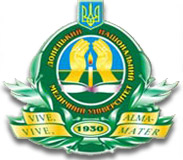 DISODERS OF PURINE AND PYRIMIDINE NUCLEOTIDES METABOLISM IN HUMAN GASTROINTESTINAL TRACT CANCER
Author: Doctor of Biology Science in the field of Oncology, 
Professor of the Chemistry Department of DonNMU BORZENKO BERTA GEORGIYEVNA
Co-authors: associate prof. Elena Bakurova, assistant Kseniia Mironova
Stomach cancer is the fourth most common cancer in the world
Stomach cancer
Stomach cancer is the fourth most common cancer in the world, with 989,000 new cases diagnosed in 2008 [WCRF International].
Key enzymes of thymidine metabolism
Thymidine kinase (TK; EC 2.1.2.1.)
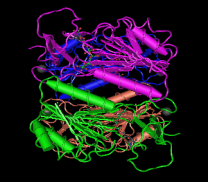 Thymidine phosphorylase (TP; EC 2.4.2.4.)
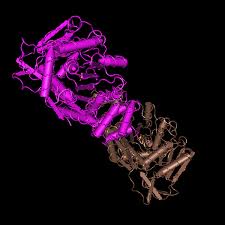 TP is similar to the platelet-derived endothelial cell growth factor (PD-ECGF) and hence plays dual role in cell biology
De novo
The activity of the pathway 
in norm 90-95%
In tumor ~80% ↓
_
FU
Thymidine synthase
NH3  + CO2 + ATP
	Asp
→ ∙ ∙ ∙ →UMP → ∙ ∙ ∙ → dUMP  →  dTMP
dTMP
Simple precursors
Total pool
_
dTDP
Salvage
The activity of the pathway 
in norm 5-10%
In tumor ~20% ↑
TK
dTTP
Thymine
Thymidine
_
Cancer 
feed back mechanism is absent
TP
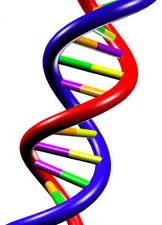 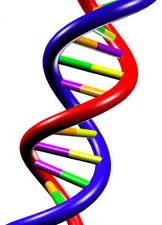 DNA synthesis
TK
TMP
Thymidine
Thymine
Degraded DNA
Carcinoma cell
TP
P
2dR1P
Necrotic Area
Oxygen radicals
PROLIFERATION
ANGIOGENESIS
The thymidine salvage pathway enzymes TK and TP compete for thymidine as a substrate and catalyze opposing synthetic and catabolic reactions that have been implicated in the control of proliferation and angiogenesis, respectively.
Key enzymes of adenosine (Ado) metabolism
Ecto-5'-nucleotidase (5'-NT AMP) or CD73 (5`-NT: 3.1.3.5)
Adenosine deaminase (ADA: 3.5.4.4)
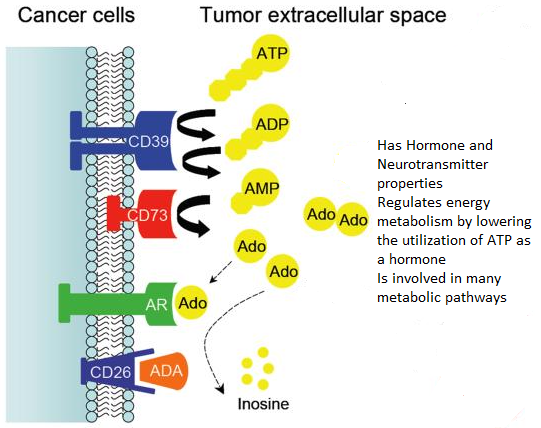 Has Hormone and Neurotransmitter properties
Regulates energy metabolism by lowering the utilization of ATP as a hormone
Is involved in many metabolic pathways
The aim of this study
is to investigate the DNA  precursors metabolism in healthy and patients with gastric cancer T3-4N0-xM0  and to determine the possible role of it`s regulatory enzymes as biomarkers.
PATIENTS AND METHODS
Seventy-four adult patients, 35–80 year old, with gastric cancer were included in this study.
 Patients were staged in the accordance with TNM classification (the 6th edition) as T3-4N0-xM0. 
Eighty-two non-cancerous patients of the same age without gastroduodenal zone pathology formed control group and also were examined.
 The study protocol was approved by Ethical Committee permission of M. Gorky National Medical University (Donetsk, Ukraine) for studies with human materials. 
The features of enzymes activity were studied in blood serum and tissues. Activity of tissue enzymes was determined in the surgically removed material in thirty tumors  (the mucosa margin of resection distant from the carcinoma had being as a control).
PATIENTS AND METHODS
TK activity was determined by the radioisotope method. Radioactivity of diethyl-amino-ethyl-cellulose paper disks (DEAE-cellulose disks paper "Limbro" (UK) was counted in a liquid scintillation SL-8 on a biological scintillation counter (CBS-2, Russia). TK activity was given in nanomoles of thymidylate formed within an hour per 1 mg of protein. 
TP, ADA [Fritch], 5`NT [Edwards. Clin. Path. Immunology,1980] activity was determined spectrophotometrically.
 Protein concentration in biological material was determined using the method described by Lowry et al. 
Statistical analysis of results was performed using Medstat software package. On significance of differences was analyzed by parametric and nonparametric methods.
Miszczak-Zaborska E., Smolarek M., Bartkowiak J. Influence of the thymidine phosphorylase (platelet-derived endothelial cell growth factor) on tumor angiogenesis. Catalytic activity of enzyme inhibitors// Postery Biochem. – 2010. - 56(1). – P. 61-66.   

Tertil M., Skrzypek K., Flirczyk U. et all. Regulation and Novel Action of Thymidine Phosphorylase in Non-Small Cell Lung Cancer: Crosstalk with Nrf2 and HO-1 //PLoS One. - 2014. -  9(5): e97070.
B.G. Borzenko, E.M. Bakurova, Yu.A. Popovich, et all. Activity of thymidilate “salvage pathway” enzymes in human gastric cancer and blood serum: correlation with treatment modalities// Exp.Oncol. – 2013. – Vol. 35, №1. – Р. 37 – 40

Sho Tabada, Ryuji Ikeda, Masatatsu , Sunii Shimaoka et all. Thymidine phosphorylase  activates NFkB  and stimulates the exspression of angiogenic  and metastatic factors in  human cancer cells// Oncotarget. -  2014. - 5(21). – P. 10473 – 85
TK and TP activity in blood serum of control group in dependence of age
The thymidine kinase activity
The thymidine phosphorylase activity
The activity of enzymes, which regulates metabolism of adenosine in blood serum of control group and gastric cancer patients
*Regateiro FS, Cobbold SP, Waldmann H. CD73 and adenosine generation in the creation of regulatory microenvironments.
Clin Exp Immunol. 2013. Sir William Dunn School of Pathology, University of Oxford, Oxford, UK.

*Zimmermann H, Zebisch M, Sträter N. Cellular function and molecular structure of ecto-nucleotidases.Purinergic Signal. 2012 .Institute of Cell Biology and Neuroscience, Molecular and Cellular Neurobiology, Biologicum, Goethe-University Frankfurt, Max-von-Laue-Str. 13, 60438, Frankfurt am Main, Germany.
Borzenko B., Bacurova H., Verhova O., Zhebelenko Y. Can we used age-dependent changes of enzymes activity in benign disease as poor prognostic factors? //Joint ECCO 15-34 ESMO Multidisciplinary Congress Abstract book. - Vol.7, N 2, September 2009. – P. 313
TP and TK activity of gastric cancer patients in different age groups
The activity of enzymes, which regulates metabolism of adenosine in blood serum of control group and gastric cancer patients
Enzymes activity, nmol/mgˑmin
Age groups
ADA activity in blood cells of gastic cancer patients
Control    GC T1-T2    GC T3-T4
Sauer AV, Brigida I, Carriglio N, Hernandez RJ, Scaramuzza S, et.all. Alterations in the adenosine metabolism and CD39/CD73 adenosinergic machinery cause loss of Treg cell function and autoimmunity in ADA-deficient SCID. Blood. 2012.San Raffaele Telethon Institute for Gene Therapy (HSR-TIGET), Via Olgettina 58, Milan, Italy
Analysis of lymphocytes and erythrocytes functional power
The blast transformation reactions of lymphocytes
Sorption capacity of erythrocyte membrane
The decline of cellular immune function
Disorder of transport function of erythrocytes
Regulatory enzymes of adenosine metabolism in blood serum and lymphocytes of gastric cancer patients
Higher Ado level
Inhibits:
Leads to disorder of erythrocytes
ADA
NH3
Ino
The association between serum enzymes activity and volume of surgical intervention
Note: authentic differences versus previous value: *- р < 0.05, ** - р < 0.01
Comparative dynamic of thymidine kinase and thymidine phosphorylase activity during treatment
References
B.G. Borzenko, E.M. Bakurova, Yu.A. Popovich, et all. Activity of thymidilate “salvage pathway” enzymes in human gastric cancer and blood serum: correlation with treatment modalities// Exp.Oncol. – 2013. – Vol. 35, №1. – Р. 37 – 40
Regateiro FS, Cobbold SP, Waldmann H. CD73 and adenosine generation in the creation of regulatory microenvironments. Clin Exp Immunol. 2013.Sir William Dunn School of Pathology, University of Oxford, Oxford, UK.
Sauer AV, Brigida I, Carriglio N, Hernandez RJ, Scaramuzza S, et.all. Alterations in the adenosine metabolism and CD39/CD73 adenosinergic machinery cause loss of Treg cell function and autoimmunity in ADA-deficient SCID. Blood. 2012. San Raffaele Telethon Institute for Gene Therapy (HSR-TIGET), Milan, Italy
Zimmermann H, Zebisch M, Sträter N. Cellular function and molecular structure of ecto-nucleotidases.
Purinergic Signal. 2012. Institute of Cell Biology and Neuroscience, Molecular and Cellular Neurobiology, Biologicum, Goethe-University Frankfurt,  Frankfurt am Main, Germany.
Ghiringhelli F, Bruchard M, Chalmin F, Rébé C. Production of adenosine by ectonucleotidases: a key factor in tumor immunoescape.J Biomed Biotechnol. 2012. Faculté de Médecine, Université de Bourgogne, Dijon, France.
Jin D, Fan J, Wang L, Thompson LF, Liu A, Daniel BJ, Shin T, Curiel TJ, Zhang B. CD73 on tumor cells impairs antitumor T-cell responses: a novel mechanism of tumor-induced immune suppression. Cancer Res. 2010. Cancer Therapy and Research Center, Department of Medicine, University of Texas Health Science Center, USA.
E. Miszczak-Zaborska, R. Kubiak, A. Bienkiewicz et all. The cytosol activity of thymidine phosphorylase in endometrial cancer // J. of Experimental and Cancer Research. – 2008. - Vol. 27 – Р. 64 – 69.


Kawahara, Y. Akagi, S.Hattori et all. Higher expression of deoxyuridine triphosphatase may predict the metastasis potential of colorectal cancer/ // J. Clin. Phathology. – 2009. - Vol. 62, № 4. – Р. 364 -369.
 Peter P. Grimminger, Paul M. Schneider, Ralf Metzger et all. Low Thymidylate Synthase, Thymidine Phosphorylase, and Dihydropyrimidine Dehydrogenase mRNA Expression Correlate With Prolonged Survival in Resected Non–Small-Cell Lung Cancer// Clinical Lung Cancer. – 2010.- Vol. 11, № 5. – Р. 328-334.
 Zhang J.M., Mizoi T., Shiiba K. et all. Expression of thymidine phosphorylase by macrophages in colorectal cancer tissues // World J. Gastroenterol. – 2004. - Vol.10, №4. – Р. 545– 549.
Daozhen Chen, Qiusha Tang. An experimental study on cervix cancer with combination of HSV-TK/GCV suicide gene therapy system and 60Co radiotherapy // BMC Cancer. – 2010. - №10. – P. 609- 614.
Sam J. Lubner, Noelle K. LoConte, Kyle D. Holen et all. A Phase II Study of Oxaliplatin, 5-Fluorouracil, Leucovorin, and High-Dose Capecitabine in Patients With Metastatic Colorectal Cancer // Clinical Colorectal Cancer. – 2010.- Vol. 9, № 3. – Р. 157-161.
T. Hotta, Y. Kobayashi, K. Taniguchi et all. Thymidine phosphorylase and dihydropyrimidine dehydrogenase expression in hepatocellular carcinoma and metastatic liver cancer // Oncol. Rep. – 2004. –Vol.12, №2. – Р. 347 –351.
Sho Tabada, Ryuji Ikeda, Masatatsu , Sunii Shimaoka et all. Thymidine phosphorylase  activates NFkB  and stimulates the exspression of angiogenic  and metastatic factors in  human cancer cells// Oncotarget. -  2014. - 5(21). – P. 10473 – 85
Conclusions
An activity of TK, TP, ADA and 5`-NT has an effect on the tumor disorders.
The control of individual dynamics of this enzymes activity in blood serum of gastric cancer patients may be used as informative tool for monitoring of patients and treatment optimization.
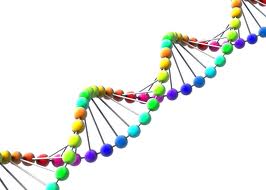 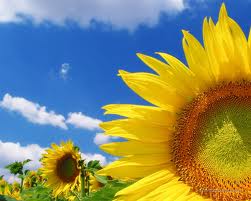 Thank 
 for your attention!
Prof. Borzenko Berta Georgiyevna
E-mail: borzenko.bg@rambler.ru
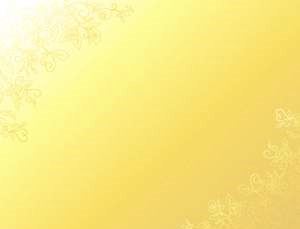 Metabolomics: Open AccessRelated Journals
Drug Metabolism & Toxicology 
Diabetes & Metabolism 
Metabolic Syndrome
Proteomics & Bioinformatics
Metabolomics: Open Access
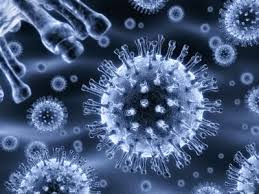 Metabolomics: Open AccessRelated Conferences
For further details regarding the conference please visit:
http://www.metabolomicsconference.com/
http://www.metabolomicsconference.com/america/
http://metabolicsyndromes.conferenceseries.com/
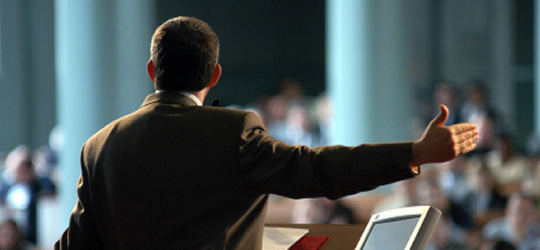 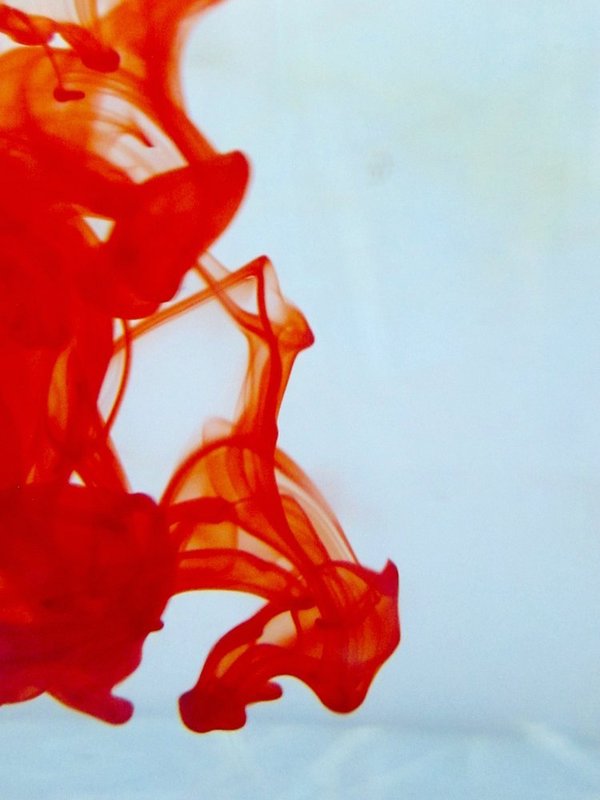 OMICS Group Open Access Membership
Open Access Membership with OMICS international enables academicians and research institutions, funders and corporations to actively encourage open access in scholarly communication and the dissemination of research published by their authors.
For more details and benefits, click on the link below:
http://omicsonline.org/membership.php
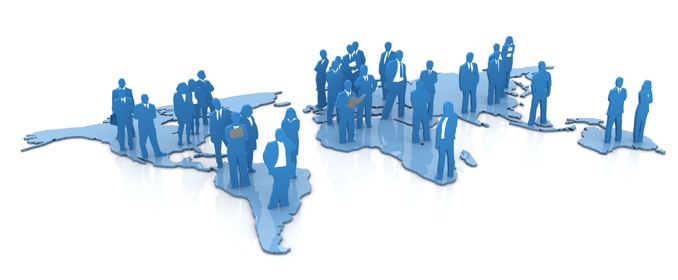